ملف ديسك:مسؤولية قيادتكوخدمتك
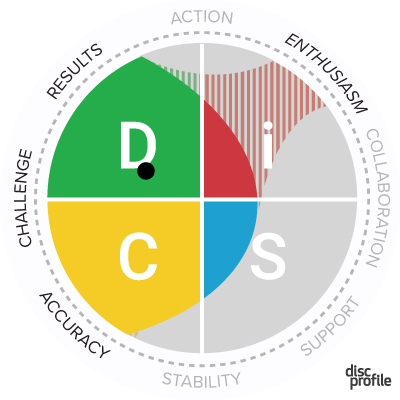 كلية الكتاب المقدس سنغافورة
دكتوراه في الخدمة
مساق تنشيط الكنيسة
تعليم د. غوردون بينفولد دكتور الخدمات الطلابيةتحميل د. ريك جريفيث • مؤسسة الدراسات اللاهوتية الأردنيةالملفات بلغات عدة للتنزيل المجاني على  BibleStudyDownloads.org
د. غوردون ي. بينفولد، دكتوراه في الخدمةص.ب. 178إيتون، كو 80615gordonpnfld@gmail.comStartingFresh.net970.631.6740
ملف ديسك:مسؤولية قيادتكوخدمتك
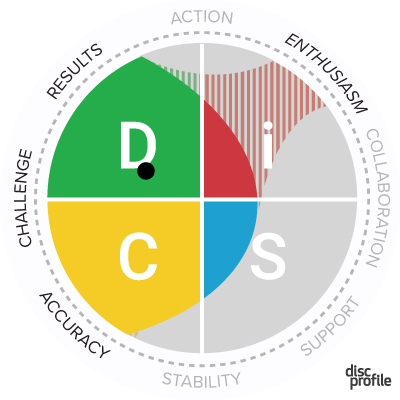 كلية الكتاب المقدس سنغافورة
دكتوراه في الخدمة
مساق تنشيط الكنيسة
تسعى ورشة العمل هذه لمعالجة السلوكيات الشخصية، وتزويد كل شخص بالمعلومات التي تسمح لهم من صنع تصحيحات المسار في تفاعلاتهم اليومية مع الآخرين، لتعزيز عملية الإتصال في مكان خدمتك.
نظرة عامة
السلوك مقابل الشخصية
  
يمكن تعريف الشخصية على أنها نمط الصفات الأخلاقية التجميعية، السلوك، السمات المزاجية، العاطفية والعقلية للفرد، الشخصية معقدة جداً وتتكون من عوامل متعددة.
نظرة عامة
السلوك مقابل الشخصية
 
يعرف السلوك بأنه تصرفات أو ردود فعل الشخص تحت ظروف معينة، السلوك قابل للملاحظة.
 
التمييز بينهما والذي نستطيع عمله هو أن الشخصية هي طريقتنا الشاملة في النظر إلى شخص ما – مجموع الصفات، القيم الثقافية، المعتقدات، التركيب العاطفي، المهارات، القدرات، والصفات الخاصة بالفرد. السلوك من ناحية أخرى هو الطريقة التي نتجاوب بها مع موقف معين، أي أنه التعبير الخارجي عمن نكون.
نظرة عامة
فهم ميولك السلوكية في عملك وتطوير فهم لكيفية تأثير هذه الأساليب على الآخرين.
فهم، احترام، تقدير وتقييم الإختلافات الفردية.
تحقيق فعاليتك في تحقيق تواصل أفضل من خلال مرونة الأسلوب.
أهداف المحاضرة
أبقراط – 400 ق.م – لاحظ أربع مناطق مختلفة في السلوك
الدم
المادة السوداء في الكبد
المادة الصفراء في الكبد
البلغم
جونغ – 1921 – صقل الأنواع الأربعة
مارستن – 1928 – نشر مشاعر الناس الطبيعيين وعرف النظرية السلوكية التي نستخدمها اليوم.
التاريخ
[Speaker Notes: NEED TO KNOW: Share about Hippocrates and how through observation, he was able to identify four different areas of behavior.  Each of us intuitively know these areas; we may have just not separated and named them.  Jung and Marsten added to the original behaviors.  Since the 50’s we have had instruments similar to what is being used today.  This instrument is extremely valid and has been used by millions of participants.]
طور غاري سمولي وجون ترينت ما يلي بناء على الحيوانات.
 
أنواع الشخصية: الأسد، القضاعة، كلب الجولدن ريتريفر، والقندس
التاريخ
[Speaker Notes: NEED TO KNOW: Share about Hippocrates and how through observation, he was able to identify four different areas of behavior.  Each of us intuitively know these areas; we may have just not separated and named them.  Jung and Marsten added to the original behaviors.  Since the 50’s we have had instruments similar to what is being used today.  This instrument is extremely valid and has been used by millions of participants.]
اكتب ما تراه في الشرائح التالية.
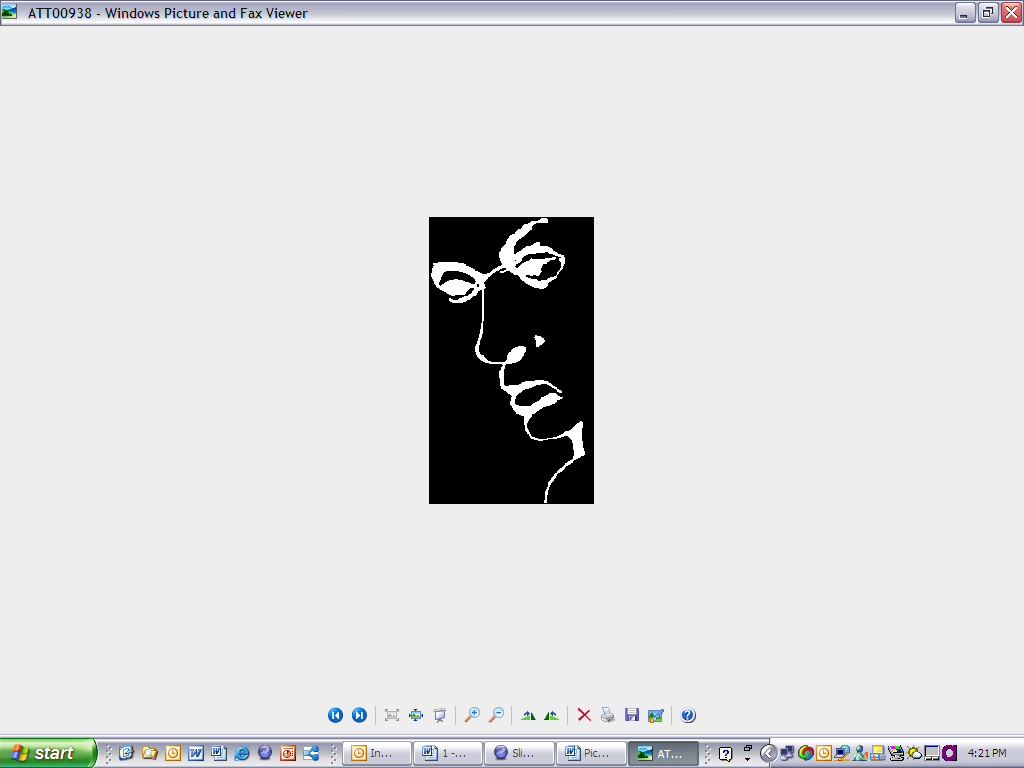 [Speaker Notes: Write down what you see.]
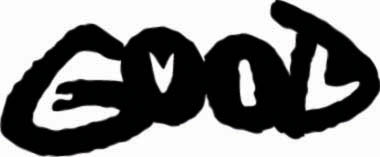 © تامكو لاستشاريي الأداء
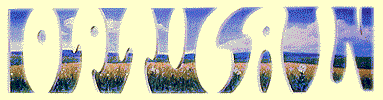 © تامكو لاستشاريي الأداء
كيف يعمل ديسك
الأسد (كولي المزاج/مهيمن) نقاط القوة – صاحب رؤية، عمليمنتج، قوي الإرادةمستقل، حاسم، قائد. نقاط الضعف – بارد، متسلطغير عاطفي، مكتفي ذاتياًلا يرحم، ساخر، قاسي .
القضاعة (دموي المزاج/تأثير) نقاط القوة – منفتح، سريع الإستجابةدافئ، ودود، ثرثار، متحمسعطوف نقاط الضعف – غير منضبطغير منتج، مبالغ، أنانيغير مستقر
كلب الجولدون ريتريفر(بلغمي/ثبات) نقاط القوة – الهدوء، التمهليمكن الإعتماد عليه، السكوت، الموضوعية، الدبلوماسية، روح الدعابة نقاط الضعف - أناني، بخيل، مماطل، غير متحمس، غير حاسم، خائف، قلق
القندس (حزن/امتثال) نقاط القوة- تحليلي، منضبط ذاتياً،مجتهد، منظم، جماليمضحي نقاط الضعف – مزاجي، أناني،حساس، سلبي، غير اجتماعي، انتقاديانتقامي
ستجد غالباً أن الأشخاص لديهم نوع شخصية أساسي ونوع ثانوي، ألقِ نظرة على نفسك. أيهما أساسي لديك وأيهما ثانوي؟ بعضها يسير معاً بشكل طبيعي ويشكل مجموعة رائعة من نقاط القوة. كن أيضاً حساساً لنقاط الضعف في نفسك وفي الآخرين.
متوجه نحو المهمة
ك
د
يتصرف
يتجاوب
س
ي
متوجه نحو الأشخاص
النسب المئوية
متوجه نحو المهمة
12%
ك
د
18%
يتصرف
يتجاوب
40%
س
ي
28%
متوجه نحو الأشخاص
متوجه نحو المهمة
د
ك
يتصرف
يتجاوب
س
ي
متوجه نحو الأشخاص
الخصائص المهيمنة
مسيطر
مباشر
متطلب
حاسم
محدد
الخصائص المهيمنة
يحصل على نتائج فورية
يسبب التصرف
يأخذ السلطة
يحل المشاكل

الميل لإيذاء الناس
متوجه نحو المهمة
د
ك
يتصرف
يتجاوب
ي
س
متوجه نحو الأشخاص
الخصائص المؤثرة
متفائل
مؤثر
ملهم
مثير للإعجاب
إبداعي
الخصائص المؤثرة
صاحب خطى سريعة
صاحب بداية أفضل من النهاية
يولد الحماس
يخلق بيئة محفزة

سبب مسرة الناس
ليس منهياً جيداً
متوجه نحو المهمة
ك
د
يتصرف
يتجاوب
س
ي
متوجه نحو الأشخاص
خصائص الثبات
يسير بخطى أبطأ
ثابت
مستقر
الوضع الراهن
يقبل التغيير ببطء
يدعم
بيئة عمل متناغمة
خصائص الثبات
محجوز
مزيد من التميز
أكثر حذراً
تعاوني
متوجه نحو المهمة
وفي
متبني أبطأ
متوجه نحو المهمة
ك
د
يتصرف
يتجاوب
س
ي
متوجه نحو الأشخاص
الخصائص الضميرية
منجز وفقاً لما يمليه الضمير
حاسب
حذر (مفرط في بعض الأحيان)
كفؤ
حذر
تأملي
الخصائص الضميرية
تحليلي
دبلوماسي مع الناس
حذر (مفرط)
تحليل الأداء بشكل نقدي
منهجي
متوجه نحو المهمة
نتائج
صحيح
ك
د
يتصرف
يتجاوب
س
ي
علاقة
احترام
متوجه نحو الأشخاص
ممثلو الأنماط المختلفة
متوجه نحو المهمة
ك - القندس
د - الأسد
يتصرف
يتجاوب
س – جولدن ريتريفر
ي - القضاعة
متوجه نحو الأشخاص
بواسطة غاري سمولي وجون ترينت
ممثلو الأنماط المختلفة
متوجه نحو المهمة
ك – السيد سبوك
د – بوبي نايت
يتصرف
يتجاوب
س – السيد روجرز
ي – جاي لينو
متوجه نحو الأشخاص
ممثلو الأنماط المختلفة
متوجه نحو المهمة
ك – توما
لوقا
د – بولس
يتصرف
يتجاوب
س – برنابا
ي – بطرس
متوجه نحو الأشخاص
متوجه مجو المهمة
الإحتكاك
د
ك
يتصرف
يتجاوب
س
ي
متوجه نحو الأشخاص
متوجه نحو المهمة
فرق جيدة
د
ك
يتصرف
يتجاوب
س
ي
متوجه نحو الأشخاص
[Speaker Notes: One of my friends wants all High D’s on his staff. Probably not good.]
الرسم البياني 1 – الإستجابة للبيئة - السلوك المتكيف

يتم إنشاء الرسم البياني الأول من إجاباتك الأكثر.
توضح إجاباتك معظم السلوك الذي تظهره في بيئة التركيز الخاصة بك.
الرسم البياني الأول هو الرسم البياني القناع الخاص بك
نحن نميل إلى تكييف سلوكنا لتلبية متطلبات بيئتنا. يمثل الرسم البياني الأول السلوك الذي تعرضه للآخرين. قد لا يكون نفس سلوكك الطبيعي.
الفرق في الرسوم البيانية
© موارد القيادة والاستشارات - يتم استخدامها بموجب إذن
[Speaker Notes: This slide is a very important slide filled with information that is essential to grasping the DISC system and it’s concepts. It explains the difference between Graph I and Graph II.

NEED TO KNOW - Be very familiar with this slide and what it says. Usually at this point in the presentation, there will be some participants that have questions about the differences between the graphs. Take the time to answer all the questions and make sure that all participants have a good understanding of the differences.  We feel most comfortable with our Graph II pattern and we will also under stress revert back to our Graph II. Each role we have at work will require a different graph, represented by Graph I. Graph I will change many times during the day, but Graph II always remains the same and we continually slip, sometimes unknowingly, back into our Graph II.

PARTICIPATION - Have participants DISCuss how you could have several different graphs depending on what role you were in at that time. (home, work, church, etc.)]
الرسم البياني 1 – الإستجابة للبيئة - السلوك المتكيف

الرسم البياني الأول هو الأكثر تغيراً
الرسم البياني الأول يمكن تغييره حسب متطلبات بيئتك، في كثير من الأحيان يمكن أن يرتبط النجاح بشكل مباشر بقدرتك على قراءة البيئة وتكييف السلوك الصحيح لتحقيق الفوز.
الرسم البياني الأول هو الرسم البياني التركيزي الخاص بك
يوضح الرسم البياني الأول السلوك في بيئة التركيز الخاصة بك، قد يتغير بين العمل والمنزل أو يمكن أن يكون ظرفياً، على سبيل المثال تميل الإجتماعات إلى المطالبة بأنواع معينة من السلوك اعتماداً على دورك، والذي قد لا يكون مماثلاً لأسلوبك الأساسي (الطبيعي).
الفرق في الرسوم البيانية
© موارد القيادة والاستشارات - يتم استخدامها بموجب إذن
[Speaker Notes: This slide is a very important slide filled with information that is essential to grasping the DISC system and it’s concepts. It explains the difference between Graph I and Graph II.

NEED TO KNOW - Be very familiar with this slide and what it says. Usually at this point in the presentation, there will be some participants that have questions about the differences between the graphs. Take the time to answer all the questions and make sure that all participants have a good understanding of the differences.  We feel most comfortable with our Graph II pattern and we will also under stress revert back to our Graph II. Each role we have at work will require a different graph, represented by Graph I. Graph I will change many times during the day, but Graph II always remains the same and we continually slip, sometimes unknowingly, back into our Graph II.

PARTICIPATION - Have participants DISCuss how you could have several different graphs depending on what role you were in at that time. (home, work, church, etc.)]
الرسم البياني الثاني – النمط الأساسي – السلوك الطبيعي
يتم إنشاء الرسم البياني الثاني من أقل ردودك
عندما تختار الصفات الأقل تشابهاً معك، فإن النظام يبعدك عن هذا النوع من السلوك. على سبيل المثال، إذا قمت بتحديد الكلمات التي تصفك بشكل أقل، مثل جريء أو جسور أو حازم، فإن نقطة الرسم الخاصة بك على هذا العامل سوف تتحرك لأسفل، إن تحديد ما لا يشبهك يسمح للعملية بتحديد سلوكك الطبيعي.
الرسم البياني الثاني هو سلوكك الطبيعي
عندما تتعرض للضغط، فإن سلوكك سيعكس أسلوبك الطبيعي لأنك لا تملك الطاقة اللازمة للتكيف أو إخفاء سلوكك. وأيضاً عندما تكون مرتاحاً تماماً ولا تحتاج إلى التكيف، سيرى الآخرون سلوكك الطبيعي.
الفرق في الرسوم البيانية
[Speaker Notes: This slide is a very important slide filled with information that is essential to grasping the DISC system and it’s concepts. It explains the difference between Graph I and Graph II.

NEED TO KNOW - Be very familiar with this slide and what it says. Usually at this point in the presentation, there will be some participants that have questions about the differences between the graphs. Take the time to answer all the questions and make sure that all participants have a good understanding of the differences.  We feel most comfortable with our Graph II pattern and we will also under stress revert back to our Graph II. Each role we have at work will require a different graph, represented by Graph I. Graph I will change many times during the day, but Graph II always remains the same and we continually slip, sometimes unknowingly, back into our Graph II.

PARTICIPATION - Have participants DISCuss how you could have several different graphs depending on what role you were in at that time. (home, work, church, etc.)]
الرسم البياني الثاني – النمط الأساسي – السلوك الطبيعي
 
الرسم البياني الثاني هو الأقل تغييراً 
نادرًا ما يتغير الرسم البياني الثاني بشكل كبير لأنه يمثل شخصيتك الحقيقية.قد يتغير الرسم البياني الثاني إذا اختبرت حدثاً عاطفياً مهماً.
يمكن لحدث عاطفي مهم أن يسبب تغييراً في الرسم البياني الثاني. على سبيل المثال، يمكن أن يؤثر الطلاق أو وفاة أحد الأحباء أو فقدان الوظيفة بشكل كبير على مشاعر الشخص وتغيير الرسم البياني الثاني.
الفرق في الرسوم البيانية
© موارد القيادة والاستشارات - يتم استخدامها بموجب إذن
[Speaker Notes: This slide is a very important slide filled with information that is essential to grasping the DISC system and it’s concepts. It explains the difference between Graph I and Graph II.

NEED TO KNOW - Be very familiar with this slide and what it says. Usually at this point in the presentation, there will be some participants that have questions about the differences between the graphs. Take the time to answer all the questions and make sure that all participants have a good understanding of the differences.  We feel most comfortable with our Graph II pattern and we will also under stress revert back to our Graph II. Each role we have at work will require a different graph, represented by Graph I. Graph I will change many times during the day, but Graph II always remains the same and we continually slip, sometimes unknowingly, back into our Graph II.

PARTICIPATION - Have participants DISCuss how you could have several different graphs depending on what role you were in at that time. (home, work, church, etc.)]
المؤثرة
+ العاطفية
+ الحماس
+ التفاؤل
+ الإقناع
+ الحركة
+ الثرثرة
+ التوجه نحو الناس
+ التحفيز
المهيمنة
+ قوة الأنا العالية
+ قوة الإرادة
+ الحسم
+ الكفاءة
+ تغيير الرغبات
+ التنافسية
+ الإستقلالية
+ العملية
خطوات
سريعة عالية
عدم التنظيم
                          عدم الإنضباطd
                   التلاعب
            الإنفعال
      رد الفعل
العبث
الإنتهازية
                                   نفاذ الصبر
                                         الإستبداد
                                                   الهجوم أولاً
                                                               القساوة 
                                                                         الصرامة
مرونة 
النمط
التأكيد
لا يرضى
                      	                        متجهم
                                          ناقد
                             سريع الحكم
                   يخاف النقد
 بطيء في صنع القرارات
متردد
           غير آمن
                  صعب المراس
                        متسلط
                                  متطابق
                                        واهن
التوافقية
+ الكمال
+ الحساسية
+ الدقة
+ الإستمرارية
+ الجدية
+ يحتاج إلى الكثير من المعلومات
+ منظم
+ الحذر
الثبات
+ يمكن الإعتماد عليه
+ مقبول
+ داعم
+ يقبل التغيير ببطء
+ راضي
+ هادئ
+ ودي
+ محفوظ
خطوات
بطيئة منخفضة
مرتفع
متوجه نحو العلاقات
منخفض
متوجه نحو المهمة
التجاوب
الأنماط السلوكية
© موارد القيادة والاستشارات - يتم استخدامها بموجب إذن
[Speaker Notes: The purpose of this slide is to show the four styles, their relationship to each other and how style flexibility is related to all styles.

Note: this graph has been rotated. 

NEED TO KNOW - The whole concept of behavioral styles is based on the two axes; responsiveness and assertiveness. DISCuss these with the participants pointing out the differences in the extremes of each.  Go over each of the four D,I,S, and C areas pointing out the strengths and weaknesses.  The weaknesses show up when an individual is overusing their strengths.

Stress here that no style is bad, but that we should all be moving toward “Style Flexibility.”  Talk a little about how really good leaders recognize what they cannot do well by themselves, but recruit others with different styles to help them.  

PARTICIPATION - Ask several of the participants to share an example of someone they know who is “well-known” or successful, and how they surround themselves with good people to make them succeed.

EXAMPLE - We have had Presidents of the United States in all four styles.  You can be a leader regardless of your style, if you use style flexibility.

HISTORICAL - Hippocrates noticed these styles in 400 BC.  He called them Blood, Black Bile, Yellow Bile, and Phlegm.]
الصفات السلوكية
© موارد القيادة والاستشارات
[Speaker Notes: The purpose of this slide is to evaluate the different styles and their relationship to each other according to traits. The rating scale is “1” being  the most likely to “4” being the least likely.

NEED TO KNOW - Note that the I’s can “float” through life (they have lots of 4’s). Also note that there are no “4’s” in the S style.  

Point out that these numbers are relative.  A “4” does not mean the style is bad, it just means that of the four areas, it emphasizes that trait the least. A “1” does not mean the style has a corner on the market, it just means they naturally have that characteristic.

This slide allows individuals to examine themselves from a personal development point of view as well.  

What do I need to be aware of that others notice about me?]
Black
أحصل على هذا العرض التقديمي مجاناً
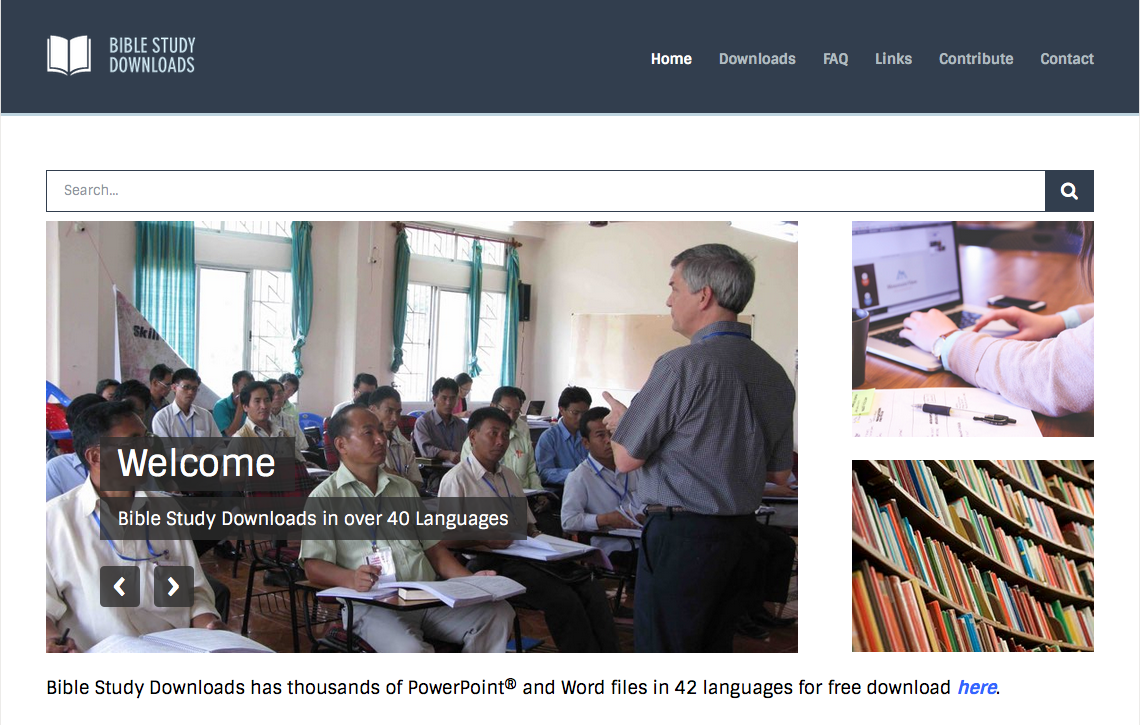 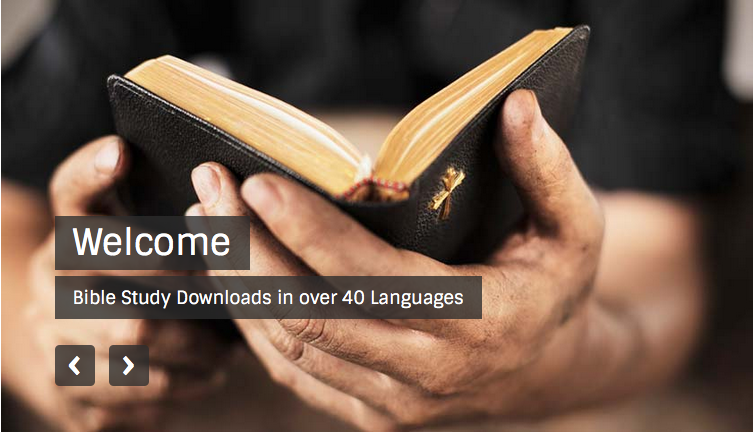 تحول الكنيسة at BibleStudyDownloads.org
[Speaker Notes: Church Transformation (ct)]